ENERGY EFFICIENCY AND COST ANALYSIS: EVALUATING THE IMPACT OF FILTER CLOGGING ON MX480 SYSTEMS
Author: Ihab Moussa
Email: Ihab.moussa@ref-center.com
https://www.optical-refurbishment-center.com/de/
LEARN MORE
Key Features:
High Capacity and Performance: The MX480 delivers high levels of routing throughput and capacity, supporting multiple terabits per second of system capacity.
Scalability: It can efficiently scale up to support more interfaces or higher throughput as network demands grow
Overview of MX480 Systems
The MX480 is a high-performance router typically used in large-scale service provider and enterprise networks
Energy Efficiency:
Power Consumption: While being a high-performance device, the MX480 is designed to optimize power usage, which is crucial in large-scale deployments.
Cooling System: The cooling system is an integral part of its design, ensuring efficient heat dissipation and contributing to overall energy efficiency.
Purpose and Application:
Service Provider Networks: The MX480 is often deployed in the core and edge of service provider networks, handling high volumes of traffic efficiently.
Enterprise Networks: It's also used in large enterprise environments for its robustness and reliability.
Significance
This presentation is focusing on "Energy Efficiency and Cost Analysis," focusing on how filter clogging impacts the MX480's efficiency is particularly relevant. Given its widespread use and the critical nature of its applications, ensuring optimal performance through regular maintenance, including filter care, directly affects energy consumption and operational costs. Highlighting this aspect can underscore the importance of preventative maintenance in large-scale network environments.
Data Collection:
Filter Application:
Five filters (pure, 25% , 50%, 75%, and 100% Clogged)  were sequentially applied to the MX480 system. This approach was designed to assess the impact of each filter on system performance.
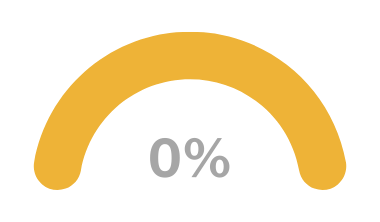 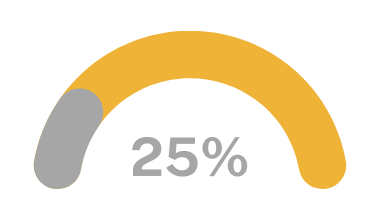 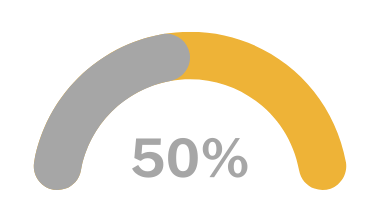 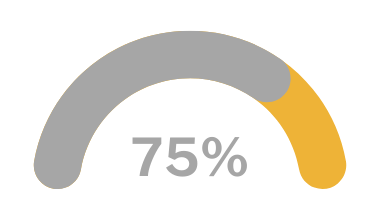 Measurement Frequency and Duration:
Temperature and power consumption metrics were recorded every 2.5 minutes over a span of two hours for each filter. This frequent sampling was intended to capture detailed performance data under various filter conditions.
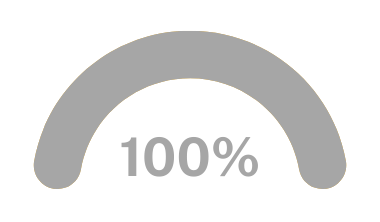 Data Analysis and Comparison:
Comparison with Manufacturer's Data:
The data collected was then compared with the baseline performance metrics provided by Juniper Networks.
It was observed that our measured data exhibited a similar pattern to the Juniper data, suggesting consistency in system behavior under varying filter conditions.
Observations on Temperature and Power Consumption:
Notably, ORC laboratory  recorded lower temperature and power consumption values compared to Juniper's data.
This discrepancy can be attributed to Juniper's measurements being taken under conditions of active data traffic. Data traffic significantly influences system heating and energy usage, thereby elevating temperature and power metrics.
Table (1) shows MX480 components and its power consumption at three different temperatures [1]
Data Analysis and Comparison:
Data Interpolation Using Python:
To project and analyze system performance over a longer duration, a Python script was utilized for data interpolation.
This allowed us to extrapolate the 2-hour data sets to simulate a full 24-hour operational cycle. Such extrapolation is crucial for understanding daily performance patterns and long-term system efficiency under various filter states.
Understanding the Dual-Speed Fan Mechanism
The router's cooling system is designed to manage the temperature of its components effectively. It features a dual-speed fan mechanism within its cooling strategy.

 Under normal operating conditions, the fans run at a lower speed, ensuring efficient cooling while conserving energy.
 If the system detects a rise in ambient temperature beyond a certain threshold, or in the event of a fan failure, it automatically shifts to a higher speed. This higher speed is essential for maintaining temperatures within a safe range under increased thermal stress or reduced fan capacity.
A dirty air filter restricts airflow in the unit, producing a negative effect on the ventilation of the device [2]
Figure 1: Airflow Through the Chassis
Understanding the Dual-Speed Fan Mechanism
Video 1: Comparative Analysis of System Performance with 25% vs. 75% Filter Clogging
Understanding the power consumption mechanism:
Video 2: Comparative Analysis of Power Consumption with 25% vs. 75% Filter Clogging
Findings:
Impact of Filter Condition on Cooling System Speed:
A clear trend shows that as filter clogging increases, from 0% (Pure) to 100%, so does the duration that fans run at high speed.
Concurrently, there's a rise in average power consumption with more clogged filters.
At 100% clog, the system experiences the highest fan high-speed duration and power consumption.
This indicates that clogged filters significantly affect cooling system performance and energy efficiency.
The data suggests a direct correlation between filter cleanliness and the operational efficiency of the cooling system.
Findings:
2. Impact of Filter Condition  on power consumption:
The bar chart presents the average power consumption in relation to the air filter's condition for a system, ranging from "Pure" to "100% Clogged."
A slight upward trend in power consumption is observed as the filter clogging increases, although the increase is not pronounced.

The smallest increase in power consumption occurs between the "Pure" and "25% Clogged" states, indicating minimal impact on power efficiency from minor clogging.
Between "75% Clogged" and "100% Clogged," there is a visible increase, yet it remains relatively marginal
Findings:
3. Impact of Filter Condition on Energy Efficiency:
Findings:
3. Impact of Filter Condition on Energy Efficiency:
The chart compares energy consumption across different filter conditions from "Pure" to "75% Clogged" for daily, monthly, and yearly intervals.
Daily energy consumption increases incrementally from a pure filter state, at 30.24 kWh, up to 32.25 kWh at 75% clogging.
Monthly energy consumption follows a similar pattern, with a rise from 907.26 kWh with a clean filter to 967.44 kWh at 75% clogging.
On a yearly scale, the growth in energy consumption is more pronounced, starting at 11038.37 kWh for a pure filter and reaching 11770.47 kWh at 75% clogging.
The "100% Clogged" condition is absent due to the system’s automatic shutdown triggered by excessive temperature rise, preventing long-term data collection.
The data underscores the progressive effect of filter clogging on energy usage, with significant implications for long-term operational costs and maintenance schedules.
Findings:
4. Filter Efficiency and Energy Cost in an Industrial Setting
Findings:
4. Filter Efficiency and Energy Cost in an Industrial Setting
The graph presents the cost incurred from energy consumption in relation to the filter clogging levels, from a "Pure" state to "75% Clogged," within an industrial context where the cost per kWh is around €0.26 in Germany.
The daily energy cost starts at €7.86 for a pure filter and incrementally rises to €8.38 for a filter that is 75% clogged.
On a monthly basis, costs increase from €235.89 with no clogging to €251.53 when the filter is clogged by 75%.
The annual cost data highlights a progressive climb from €2869.98 for a completely clean filter to €3060.32 for one that is 75% clogged.
The graph does not include costs for a "100% Clogged" filter due to the system's automatic shutdown in high-temperature conditions, which prevents further cost accrual.
This detailed cost analysis underscores the economic impact of filter maintenance on energy expenditure, with the cost per kWh in Germany taken into account, emphasizing the financial benefits of maintaining filter cleanliness in industrial applications.
Findings:
5. Environmental Impact of Filter Clogging on CO2 Emissions:
Findings:
5. Environmental Impact of Filter Clogging on CO2 Emissions:
The bar chart visualizes CO2 emissions based on daily, monthly, and yearly energy consumption, corresponding to air filter conditions from "Pure" to "75% Clogged."
Daily CO2 emissions incrementally increase from 10,705.71 grams with an unclogged filter to 11,415.74 grams with a filter that is 75% clogged.
On a monthly scale, CO2 emissions start at 321,171.18 grams for a pure filter and rise to 342,472.17 grams at 75% clogging.
The annual CO2 emissions show a continued upward trend, from 3,907,582.66 grams with a clean filter to 4,166,744.79 grams at 75% clogging.
Given that each kWh in Germany is responsible for 354 grams of CO2, the graph reflects the environmental impact of increased energy usage due to reduced filter efficiency.[3]
The data highlights a direct correlation between filter clogging and CO2 emissions, underscoring the importance of maintaining clean filters for environmental sustainability.
Findings:
Filter condition significantly influences cooling system efficiency, with increased clogging leading to longer fan operation and higher energy usage.
Progressive clogging from a pure state to 75% leads to a steady escalation in both energy consumption and operational costs.
Annually, the financial burden due to filter clogging becomes substantial, warranting attention to maintenance cycles.
CO2 emissions rise in tandem with filter clogging, underscoring the environmental implications of maintenance practices.
The CO2 impact per kWh adds a critical environmental dimension to the energy consumption of clogged filters.
Manufacturer guidelines recommend replacing filters every six months to ensure optimal system performance.[2]
Operating the system in lower temperatures can extend the overall life of the system, providing long-term efficiency benefits.
References:
Juniper Networks. (n.d.). MX480 Power System Description and Specifications. Retrieved [Your Access Date], from https://www.juniper.net/documentation/us/en/hardware/mx480/topics/topic-map/mx480-power-planning.html
Juniper Networks. (n.d.). Removing the MX480 Air Filter. from Juniper Networks. (n.d.). Removing the MX480 Air Filter. from https://www.juniper.net/documentation/us/en/hardware/mx480/topics/topic-map/mx480-maintain-cooling-system.html#id-removing-the-mx480-air-filter
Nowtricity. (n.d.). Germany Electricity. Retrieved January 24, 2024, from Nowtricity. (n.d.). Germany Electricity. Retrieved January 24, 2024, from https://www.nowtricity.com/country/germany/
GET IN TOUCH
Message Us
info@ref-center.com
Visit Our Website
https://www.optical-refurbishment-center.com/